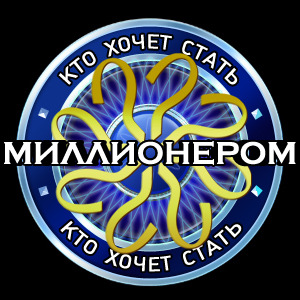 Игра «Кто хочет стать миллионером?»
посвящена  теме
«  ПРАВЛЕНИЕ КНЯЗЯ ВЛАДИМИРА.
КРЕЩЕНИЕ РУСИ »

Вам будут предложены 10 вопросов
и 4 варианта ответов.
 Только один ответ правильный.


Желаем удачи!
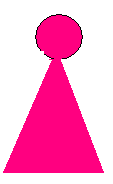 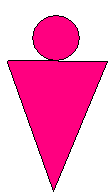 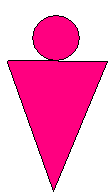 50/50
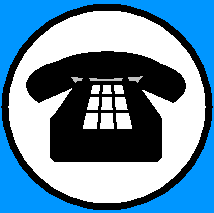 1 000 000
500 000
250 000
125 000
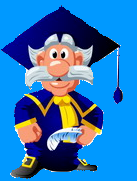 100 000
50 000
5 000
1000
500
100
50/50
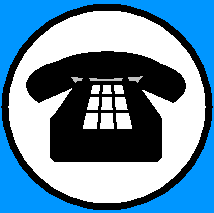 1 000 000
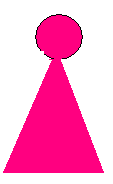 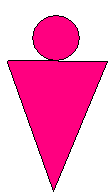 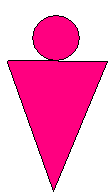 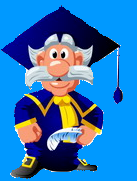 500 000
250 000
Откуда на Русь пришло христианство?
125 000
100 000
25 000
5 000
А   Византия
В          Рим
1000
500
Б  Хазарский каганат
Г Волжская Булгария
100
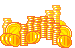 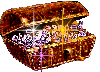 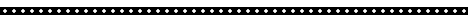 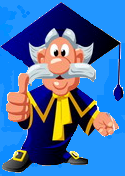 Поздравляем!
Ваш выигрыш 
100 рублей
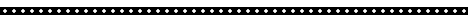 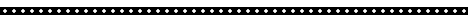 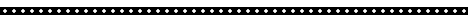 50/50
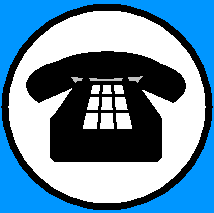 1 000 000
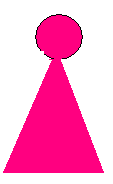 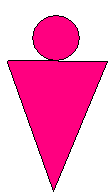 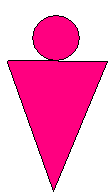 500 000
250 000
125 000
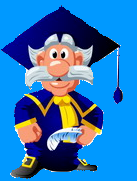 100 000
50 000
5 000
1000
500
100
50/50
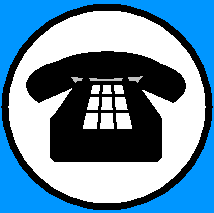 1 000 000
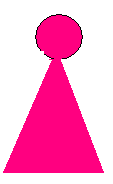 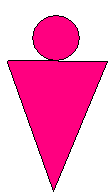 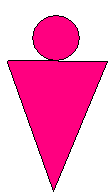 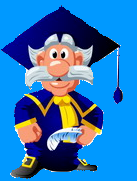 500 000
250 000
Когда произошло Крещение Руси?
125 000
100 000
50 000
5 000
А         960
В         980
1000
500
Б       1988
Г         988
100
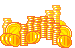 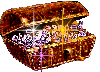 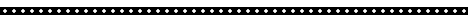 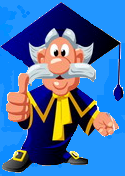 Поздравляем!
Вы заработали
 500 рублей
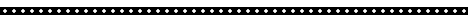 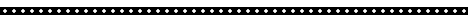 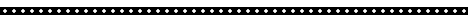 50/50
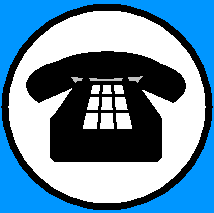 1 000 000
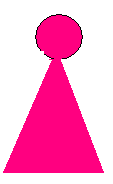 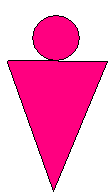 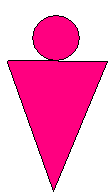 500 000
250 000
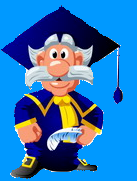 125 000
100 000
50 000
5 000
1000
500
100
50/50
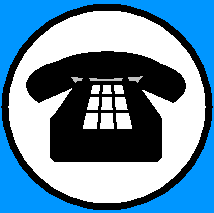 1 000 000
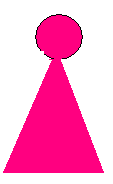 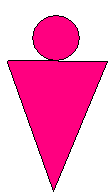 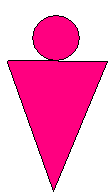 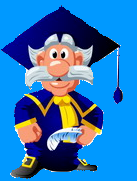 500 000
250 000
Кто, согласно летописи, первым из знати принял христианство в истории Древнерусского государства?
125 000
100 000
50 000
5 000
А   Аскольд
В Святослав
1000
500
Б      Ольга
Г  Владимир
100
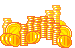 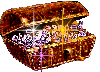 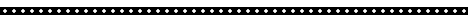 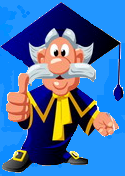 Поздравляем!
Вы заработали первую
несгораемую сумму
1000 рублей
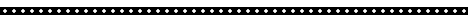 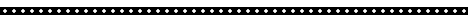 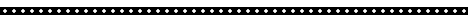 50/50
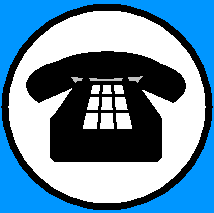 1 000 000
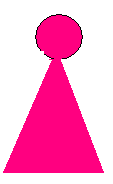 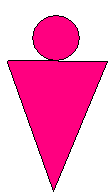 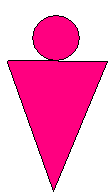 500 000
250 000
125 000
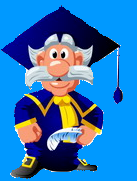 100 000
50 000
5 000
1000
500
500
100
100
50/50
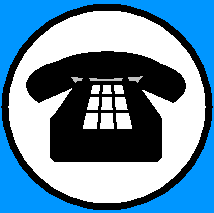 1 000 000
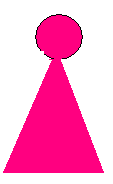 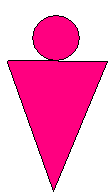 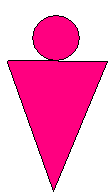 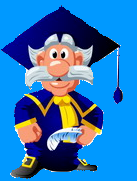 500 000
250 000
Прежде чем принять христианство, князь Владимир пытался провести реформу языческих богов. Главным он поставил бога, который был покровителем
125 000
100 000
50 000
5 000
А    Дружинников
В  Ремесленников
1000
500
500
Б  Землепашцев
Г     Торговцев
100
100
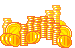 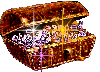 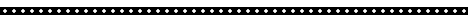 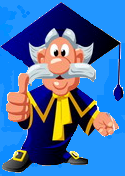 Поздравляем!
Вы увеличили 
свой выигрыш
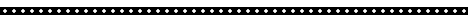 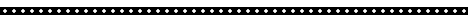 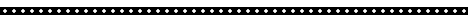 50/50
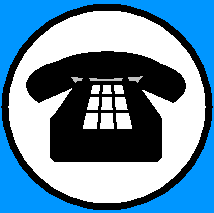 1 000 000
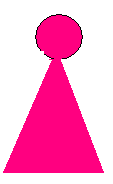 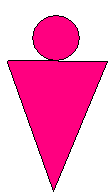 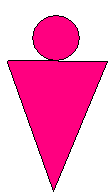 500 000
250 000
125 000
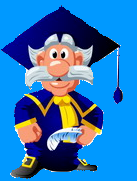 100 000
50 000
5 000
1000
500
100
50/50
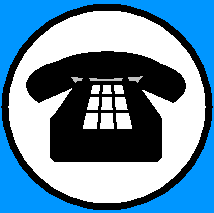 1 000 000
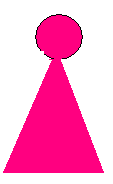 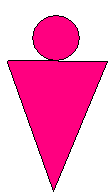 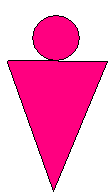 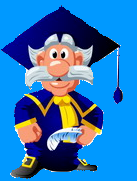 500 000
250 000
Как звали византийскую принцессу, супругу князя Владимира?
125 000
100 000
50 000
5 000
А    Рогнеда
В  Анна
1000
500
Б       Елена
Г    Ольга
100
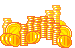 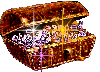 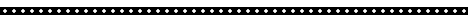 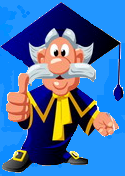 Правильно!
Теперь у вас
50 000 рублей!
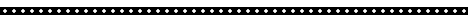 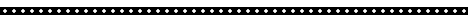 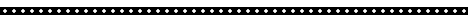 50/50
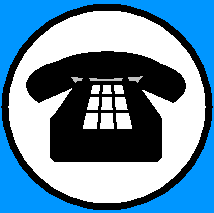 1 000 000
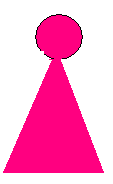 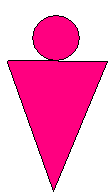 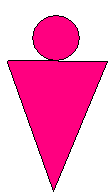 500 000
250 000
125 000
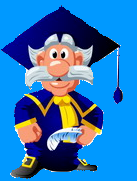 100 000
50 000
5 000
1000
500
100
50/50
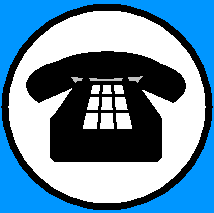 1 000 000
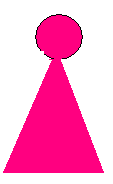 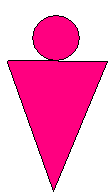 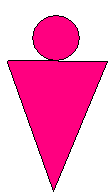 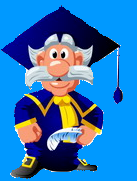 500 000
250 000
В каком году, согласно летописи, приняла крещение бабушка Владимира, княгиня Ольга?
125 000
100 000
50 000
5 000
А      957
В       988
1000
500
Б       945
Г        998
100
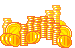 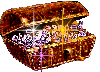 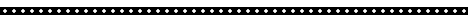 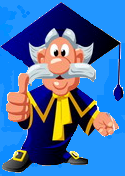 Поздравляем!
Вы заработали 
несгораемую  сумму
100 000 рублей
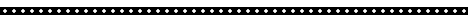 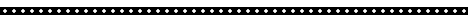 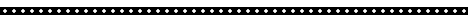 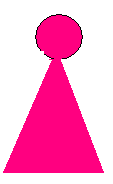 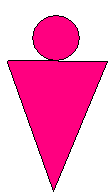 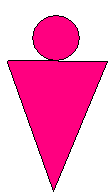 50/50
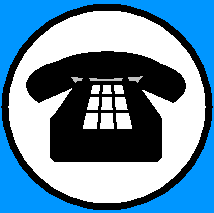 1 000 000
500 000
250 000
125 000
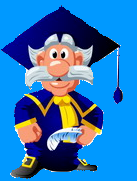 100 000
50 000
5 000
1000
500
100
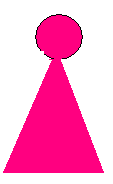 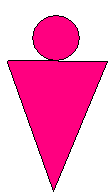 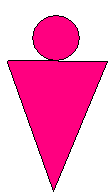 50/50
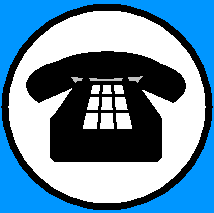 1 000 000
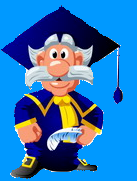 500 000
250 000
Прежде чем принять христианство, князь Владимир попытался провести реформу языческих богов. Какое божество было определено главным по реформе князя Владимира?
125 000
100 000
50 000
5 000
А    Ярило
В    Велес
1000
500
Б    Сварог
Г    Перун
100
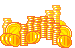 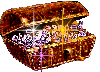 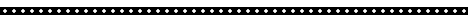 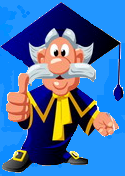 Поздравляем!
Не каждый может 
заработать
125 000 рублей.
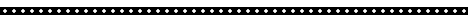 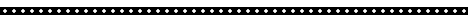 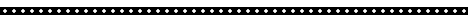 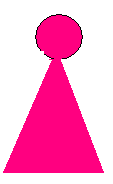 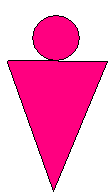 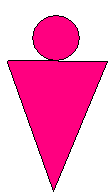 50/50
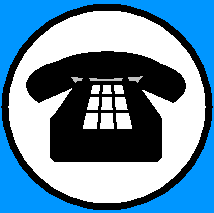 1 000 000
500 000
250 000
125 000
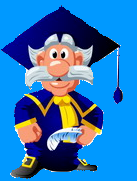 100 000
50 000
5 000
1000
500
100
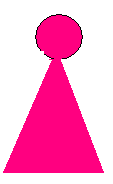 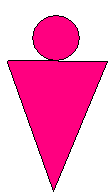 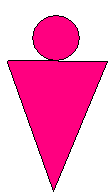 50/50
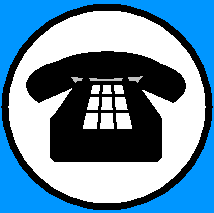 1 000 000
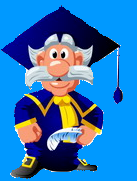 500 000
250 000
Славянскую азбуку составили
125 000
100 000
50 000
5 000
А   Аскольд и Дир
В Кирилл и Мефодий
1000
500
Б    Борис и Глеб
Г Кузьма и Демьян
100
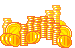 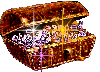 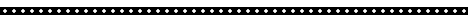 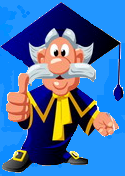 Поздравляем!
Вы заработали 
приличную сумму
250 000 рублей
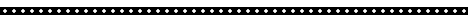 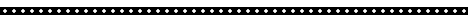 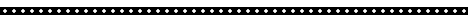 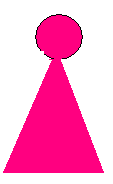 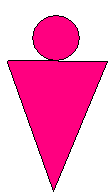 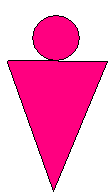 50/50
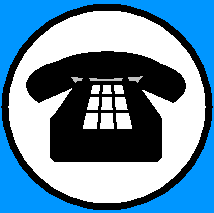 1 000 000
500 000
250 000
125 000
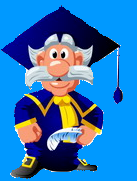 100 000
50 000
5 000
1000
500
100
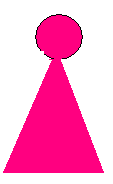 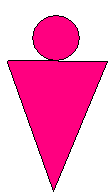 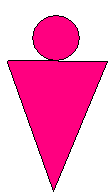 50/50
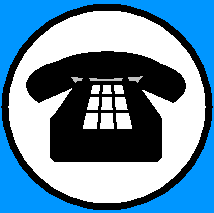 1 000 000
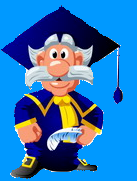 500 000
250 000
В списке представлены последствия Крещения Руси князем Владимиром. Запишите цифры, под которыми они указаны.1) активное строительство храмов2) распространение языческих обрядов3) укрепление связей с Византией4) отказ от многожёнства5) обоснование обычая кровной мести
125 000
100 000
50 000
5 000
А       1,2,3
В       1,4,5
1000
500
Б        2,4,5
Г      1,3,4
100
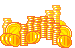 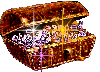 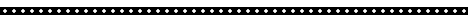 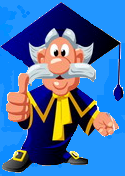 Поздравляем!
Теперь у вас
 500 000 рублей!
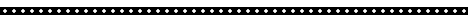 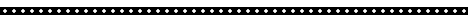 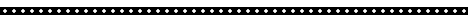 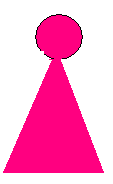 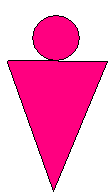 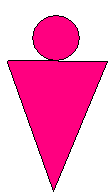 50/50
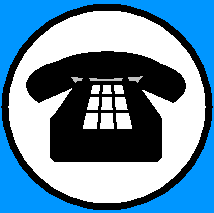 1 000 000
500 000
250 000
125 000
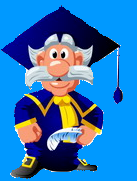 100 000
50 000
5 000
1000
500
100
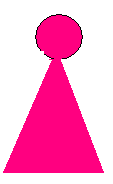 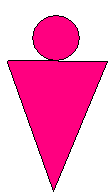 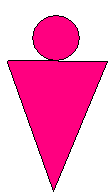 50/50
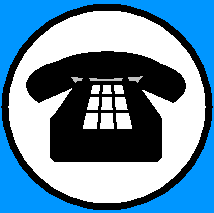 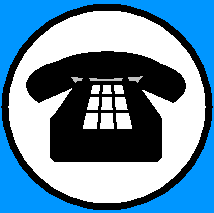 1 000 000
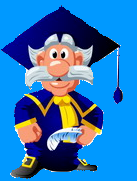 500 000
250 000
Какое из событий произошло позже всех остальных?
125 000
100 000
50 000
5 000
А    Крещение Руси
В Смерть Вещего Олега
1000
500
Б  Призвание Варяг
Г   Установление уроков и 
                          погостов
100
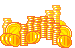 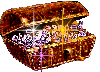 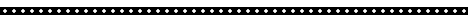 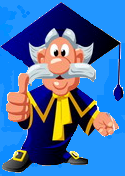 Вы миллионер!
Поздравляем 
с выигрышем
1 000 000 рублей!
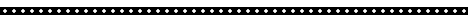 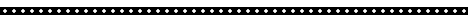 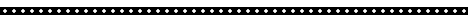 До новой встречи!
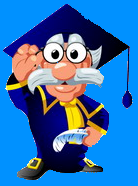 Очень жаль!
 Вы покидаете игру
 без выигрыша.
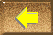 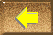 Продолжить игру
Покинуть игру
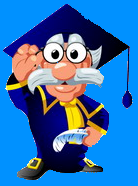 Очень жаль!
 Вы покидаете игру
 без выигрыша.
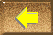 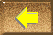 Продолжить игру
Покинуть игру
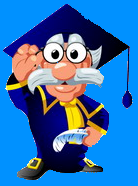 Очень жаль!
 Вы покидаете игру
 без выигрыша.
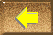 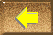 Продолжить игру
Покинуть игру
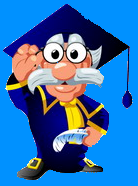 Вы покидаете игру.
Ваш выигрыш составил 
1 000 рублей.
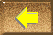 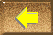 Продолжить игру
Покинуть игру
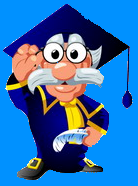 Вы покидаете игру.
Ваш выигрыш составил 
1 000 рублей.
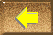 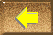 Продолжить игру
Покинуть игру
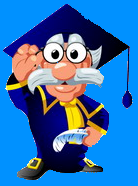 Вы покидаете игру.
Ваш выигрыш составил 
1 000 рублей.
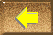 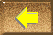 Продолжить игру
Покинуть игру
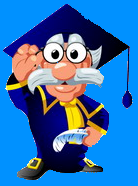 Вы покидаете игру.
У Вас 100 000 рублей!
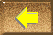 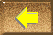 Продолжить игру
Покинуть игру
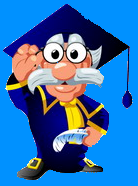 Вы покидаете игру.
У Вас 100 000 рублей!
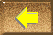 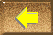 Продолжить игру
Покинуть игру
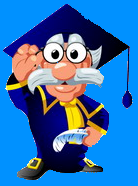 Вы покидаете игру.
У Вас 100 000 рублей!
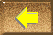 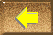 Продолжить игру
Покинуть игру
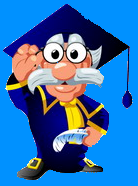 Вы покидаете игру.
У Вас 100 000 рублей!
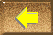 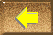 Продолжить игру
Покинуть игру